Séparation Purification et Contrôle de Pureté
Niveau : Lycée 

Pré-requis : 
Réactions acido-basique
CCM
Solubilité 
Interactions de Van der Waals et liaisons hydrogène
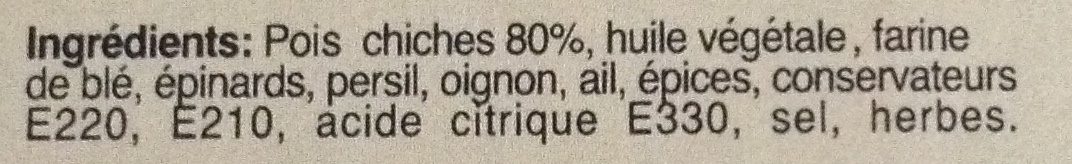 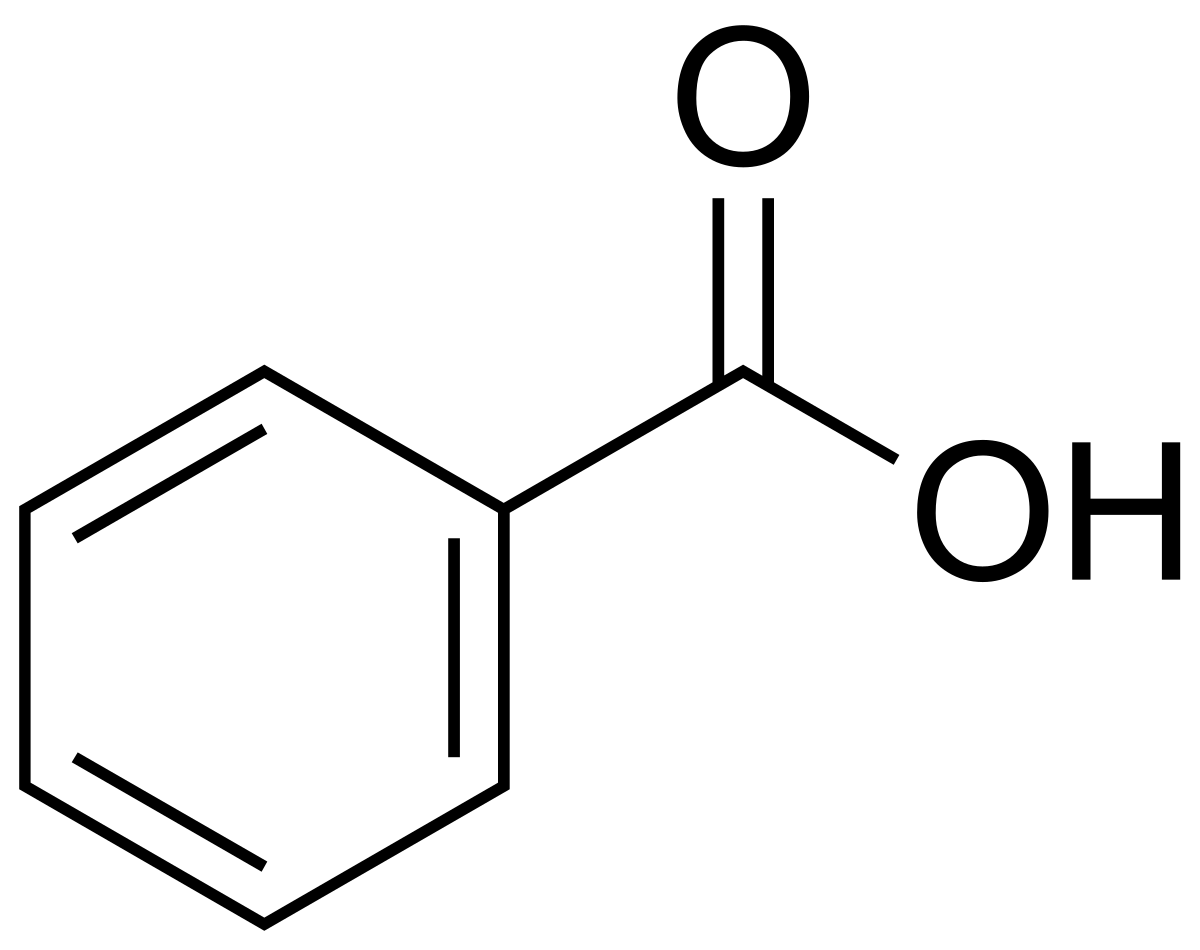 Acide benzoïque
Réaction de Cannizzaro
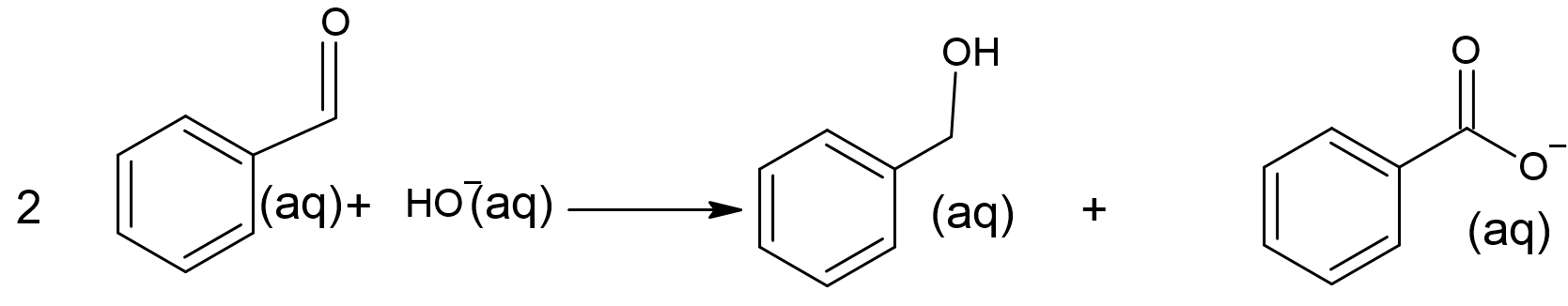 Benzoate (base conjuguée de l’acide benzoïque)
Benzaldéhyde
Soude
Alcool benzylique
Réaction de Cannizzaro
Produit d’intérêt
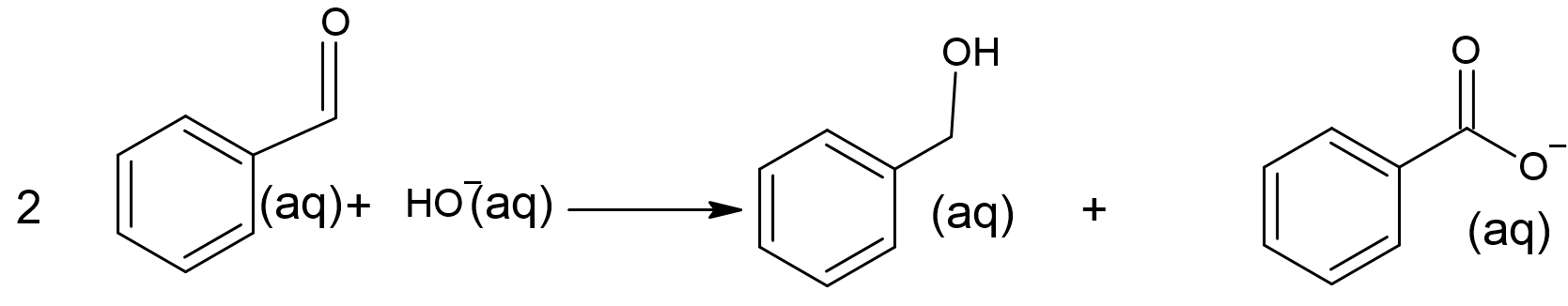 Benzoate (base conjuguée de l’acide benzoïque)
Benzaldéhyde
Soude
Alcool benzylique
Réaction de Cannizzaro
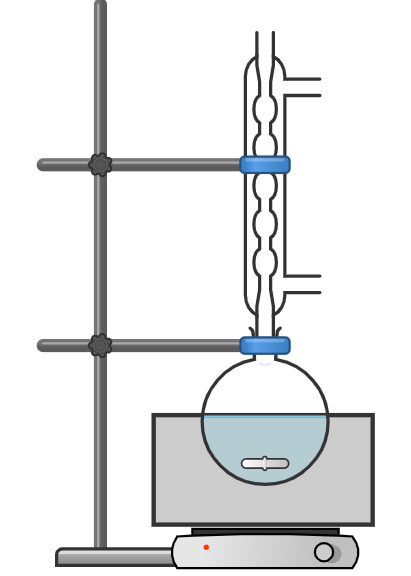 Pince 3 doigts
Réfrigérant à eau
Pince 2 doigts
Benzaldéhyde + Soude
Support chauffant + agitateur magnétique
Obtention du brut réactionnel
Benzoate
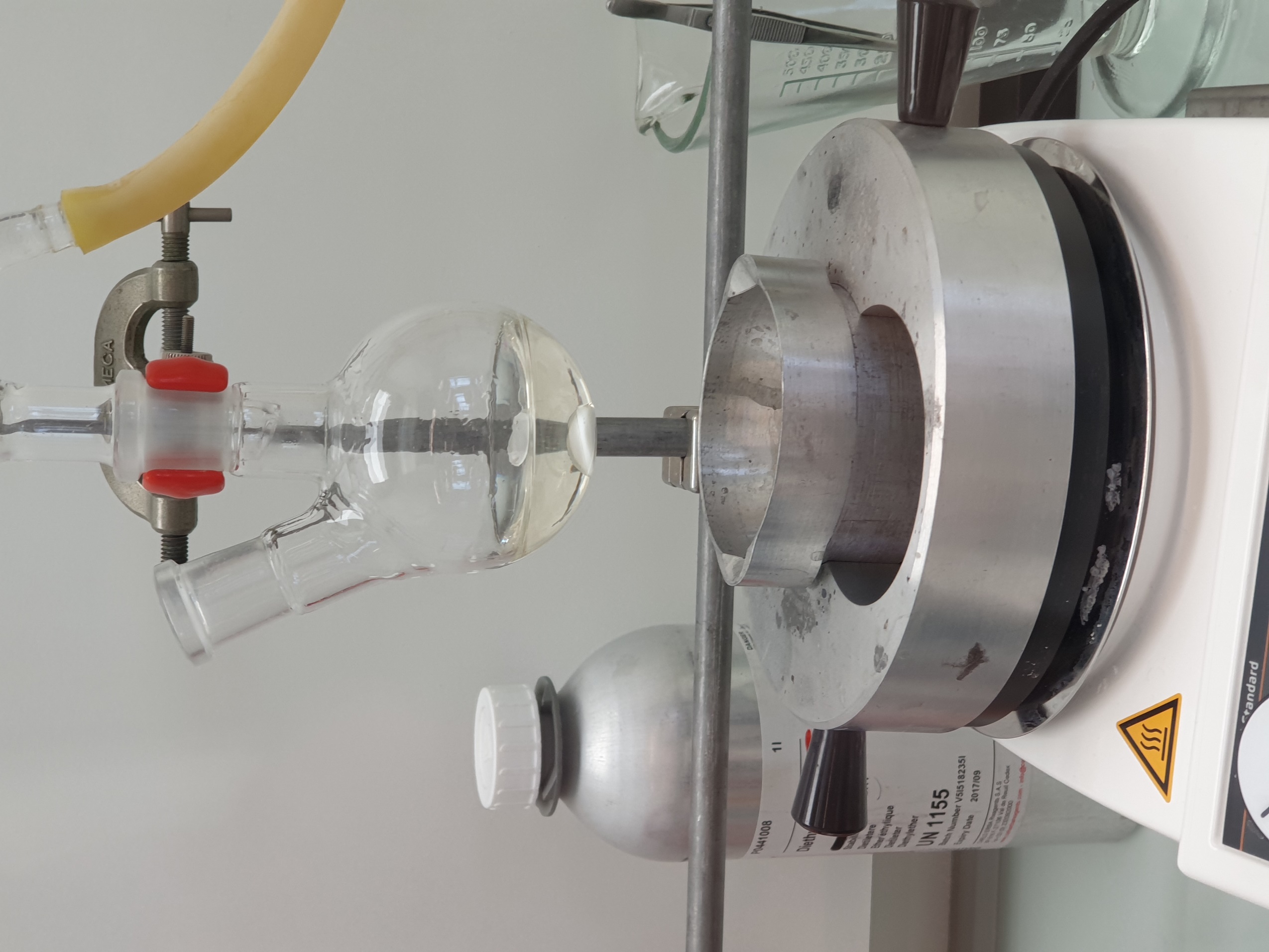 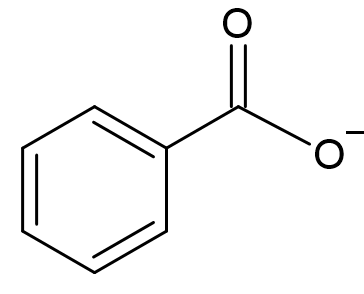 Obtention du brut réactionnel
Benzoate
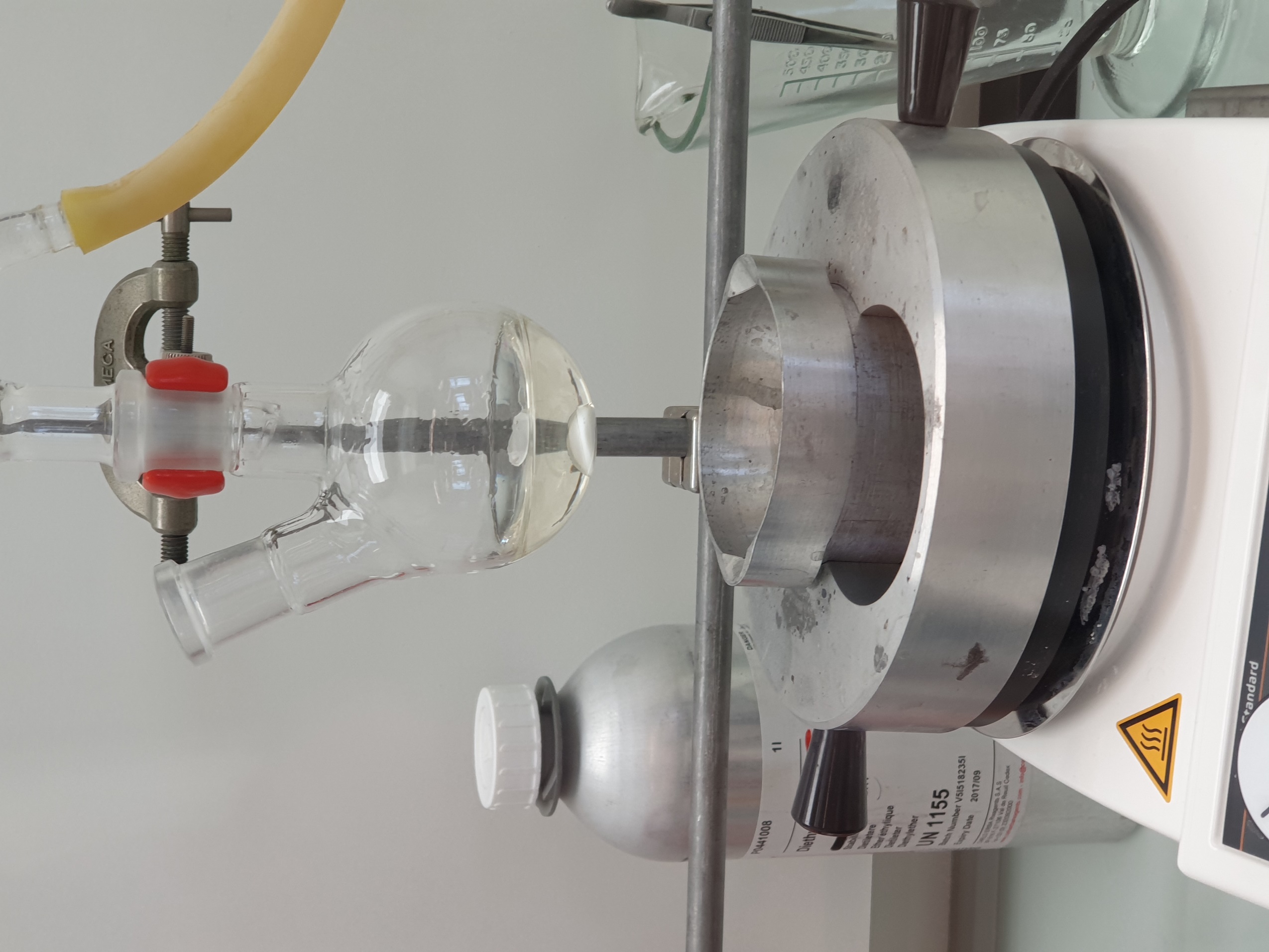 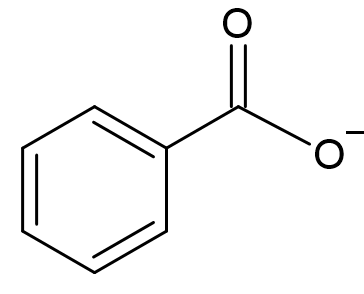 Alcool benzylique
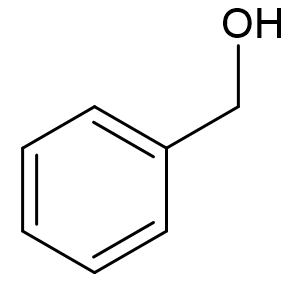 Obtention du brut réactionnel
Benzoate
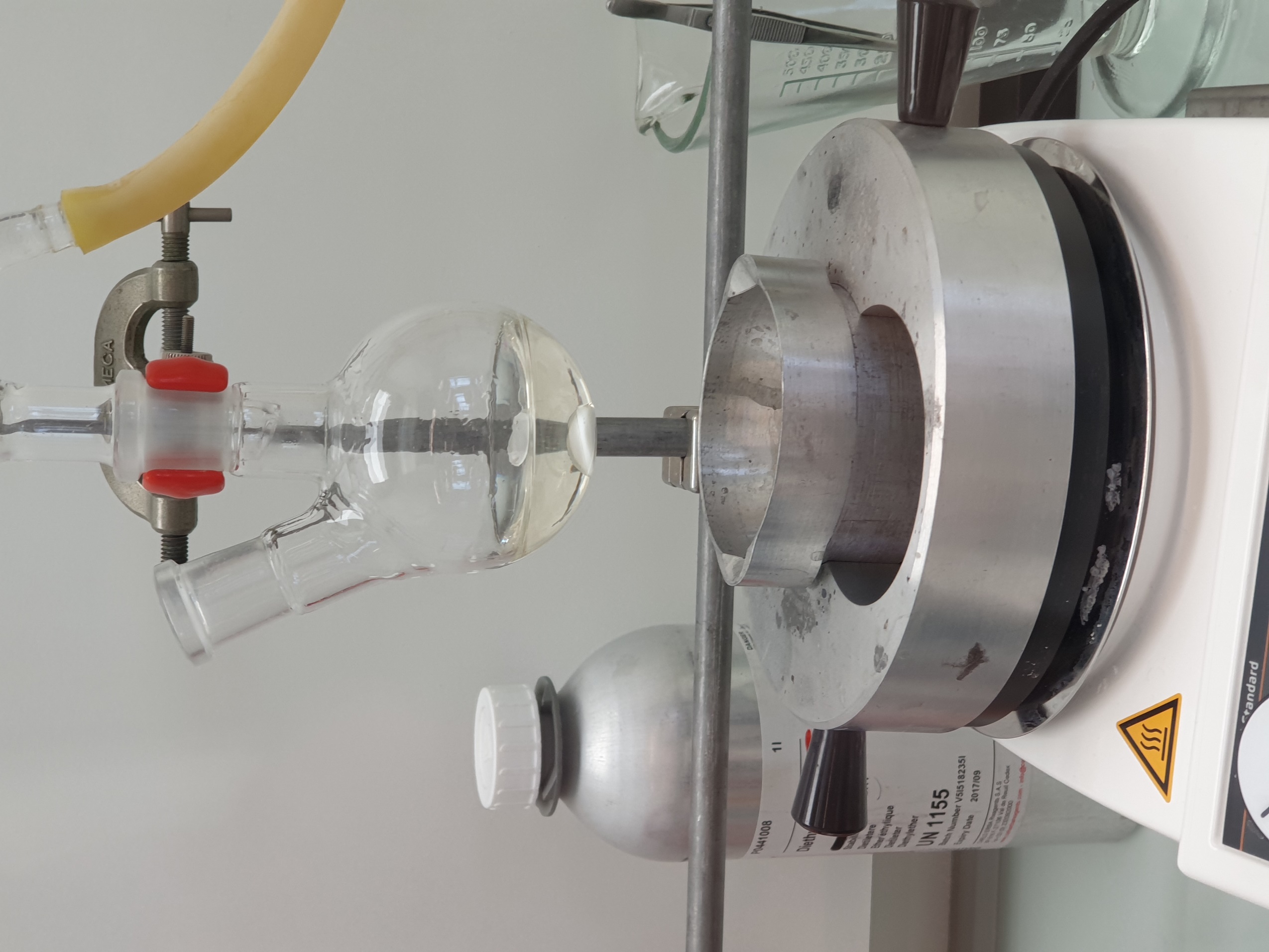 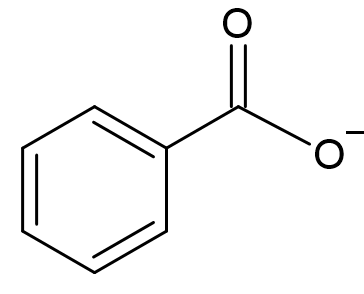 (un peu de) Benzoate
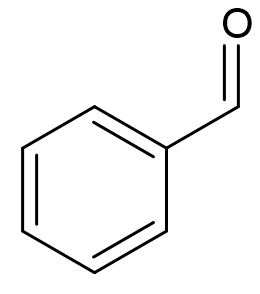 Alcool benzylique
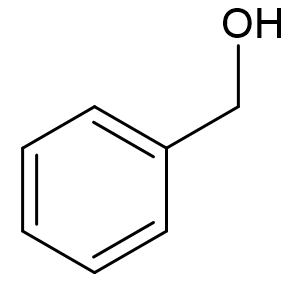 Principe de l’extraction liquide-liquide
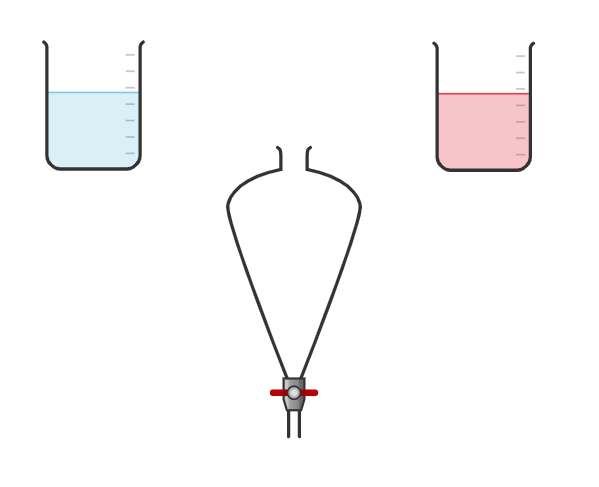 Solvant 1
Solvant 2
Produit d’intérêt  plus soluble dans 2
Sous produits  plus soluble dans 1
Principe de l’extraction liquide-liquide
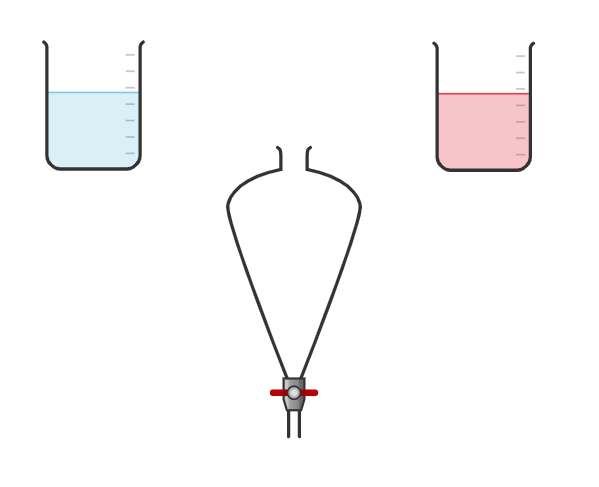 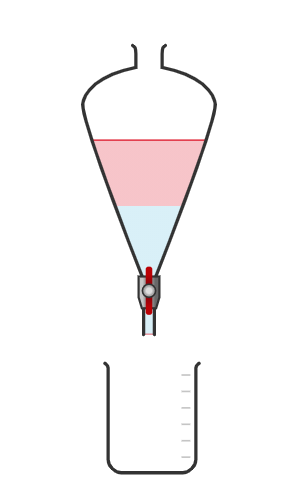 Solvant 1
Solvant 2
Produit d’intérêt  plus soluble dans 2
Sous produits  plus soluble dans 1
Principe de l’extraction liquide-liquide
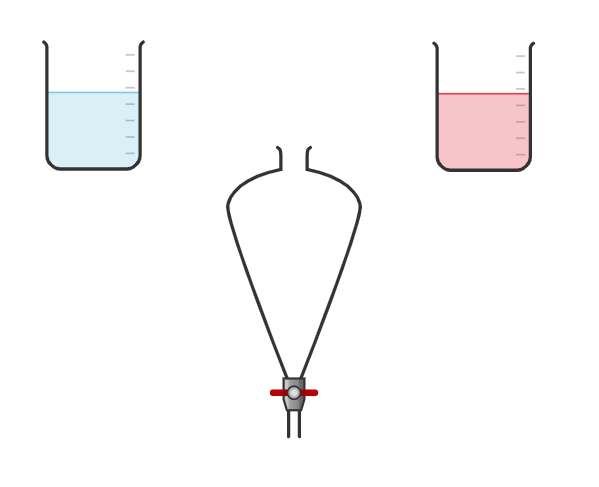 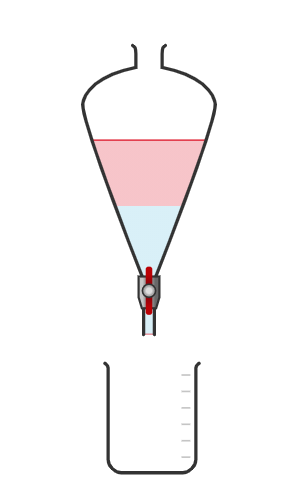 Solvant 1
Solvant 2
Produit d’intérêt  plus soluble dans 2
Sous produits  plus soluble dans 1
Principe de l’extraction liquide-liquide
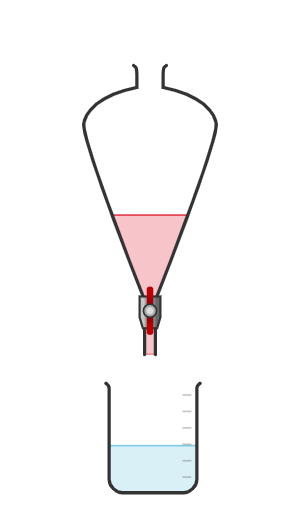 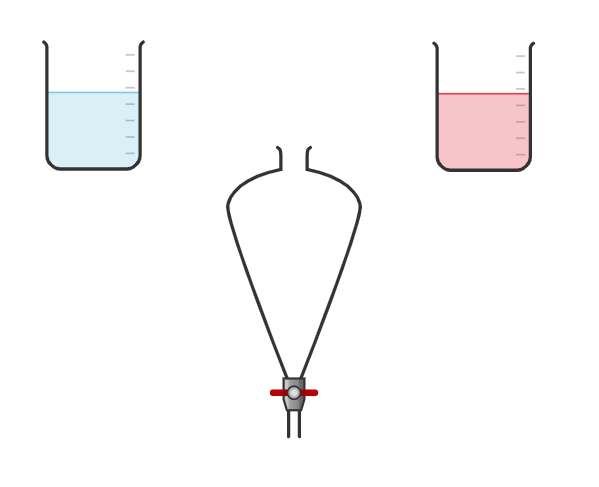 Solvant 1
Solvant 2
Produit d’intérêt  plus soluble dans 2
Sous produits  plus soluble dans 1
Principe de l’extraction liquide-liquide
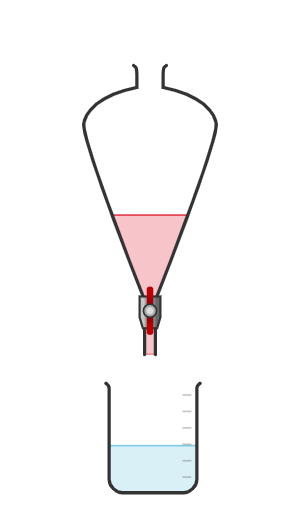 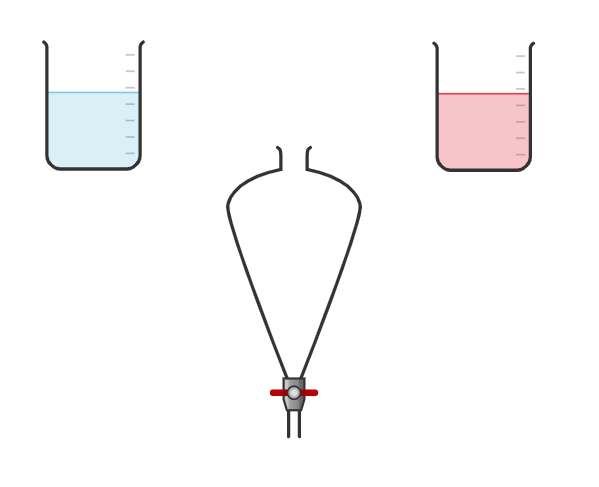 Solvant 1
Solvant 2
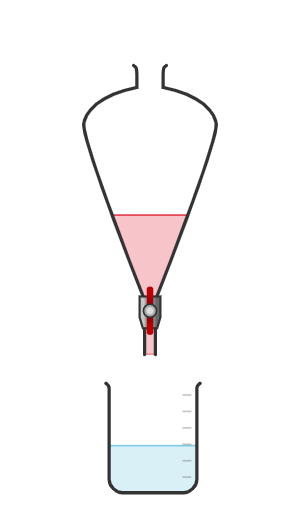 Produit d’intérêt  plus soluble dans 2
Sous produits  plus soluble dans 1
Principe de l’extraction liquide-liquide
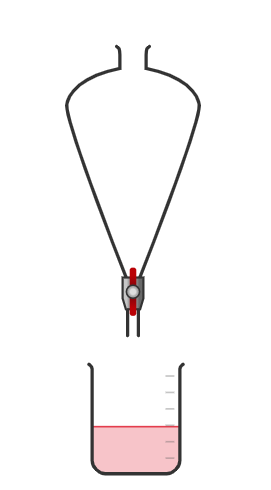 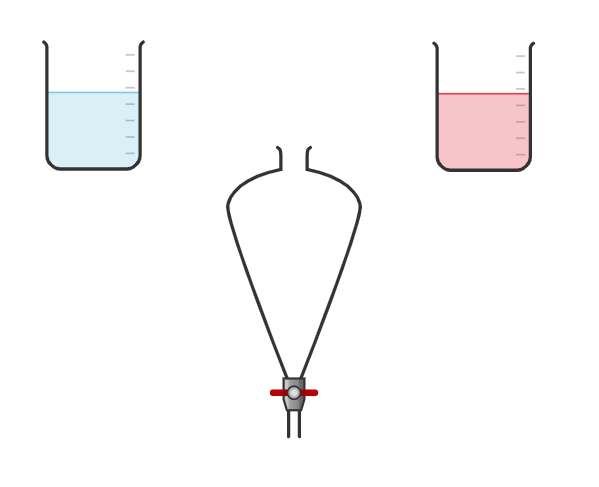 Solvant 1
Solvant 2
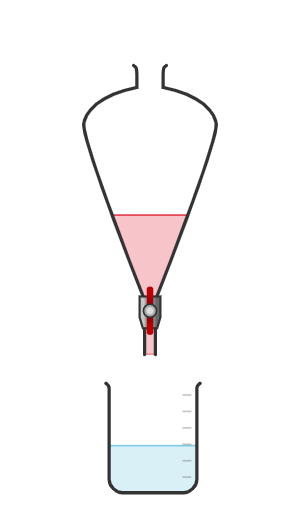 Produit d’intérêt  plus soluble dans 2
Sous produits  plus soluble dans 1
Principe de l’extraction liquide-liquide
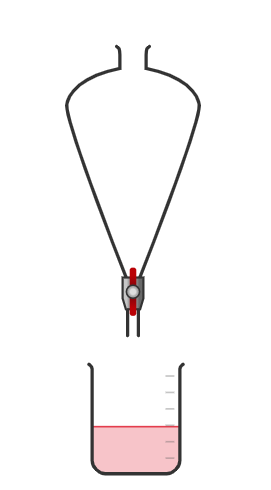 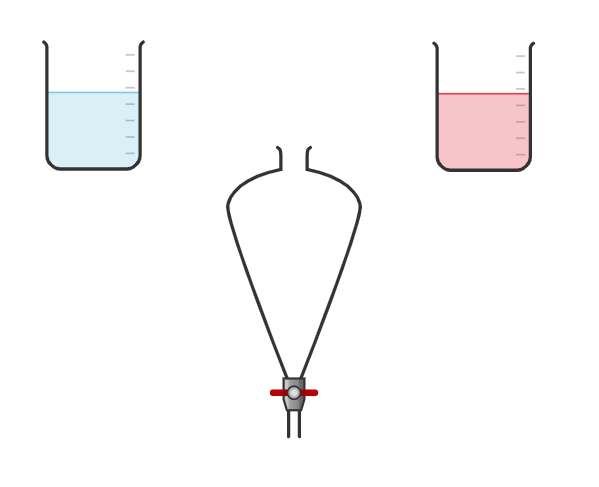 Solvant 1
Solvant 2
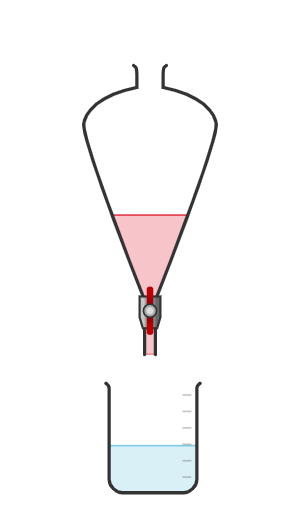 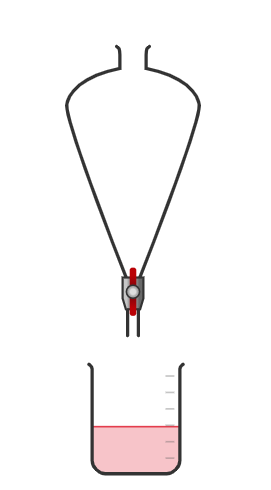 Produit d’intérêt  plus soluble dans 2
Sous produits  plus soluble dans 1
Extraction Liquide-liquide : gestes techniques
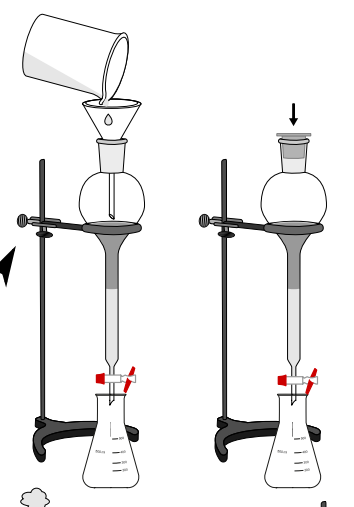 Extraction Liquide-liquide : gestes techniques
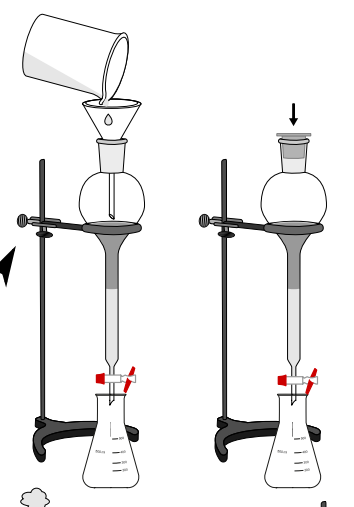 Extraction Liquide-liquide : gestes techniques
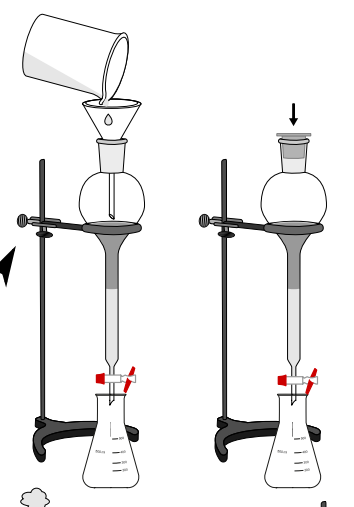 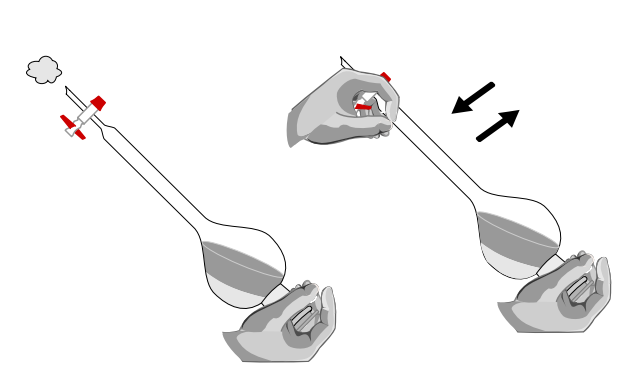 Extraction Liquide-liquide : gestes techniques
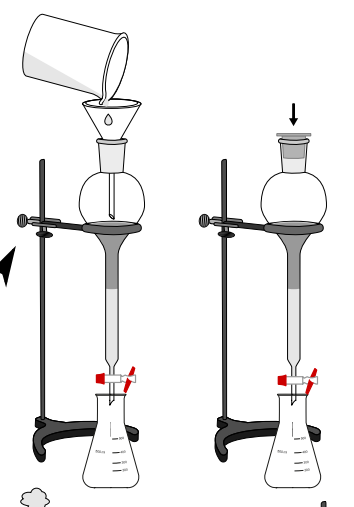 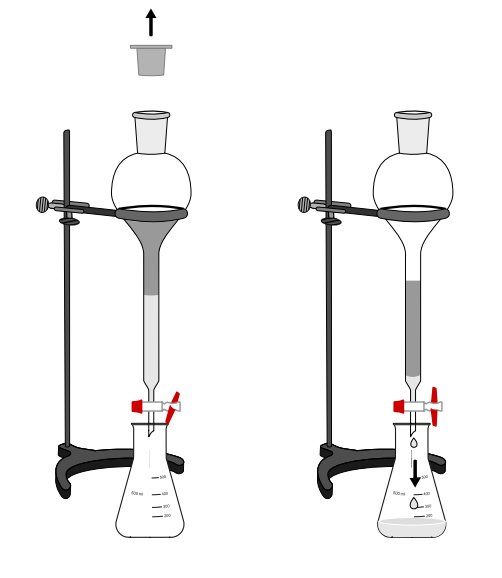 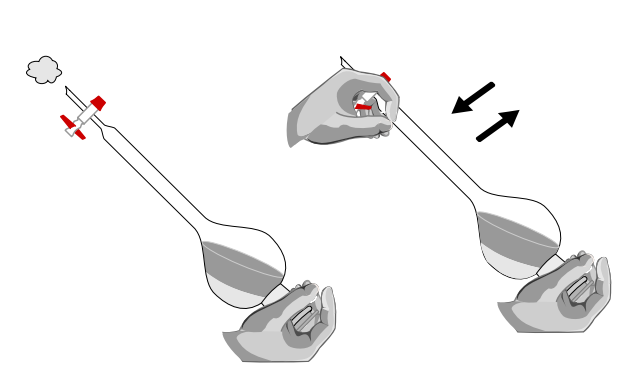 Extraction Liquide-liquide : gestes techniques
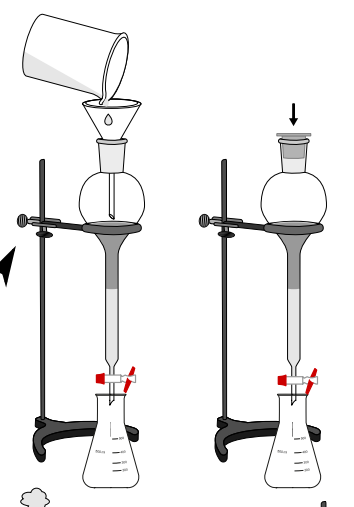 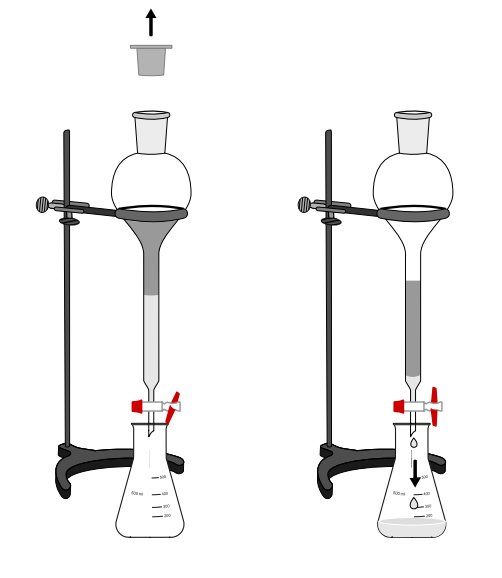 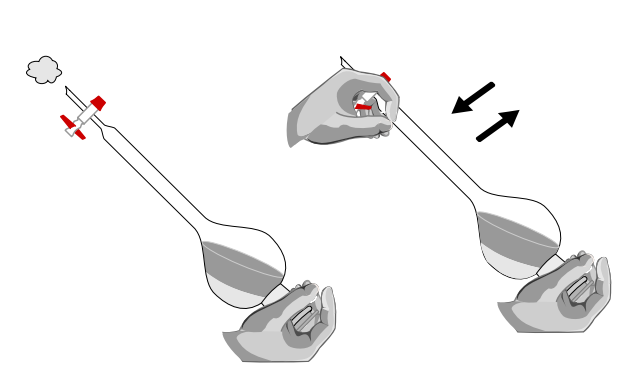 Extraction Liquide-liquide : cas de Cannizzaro
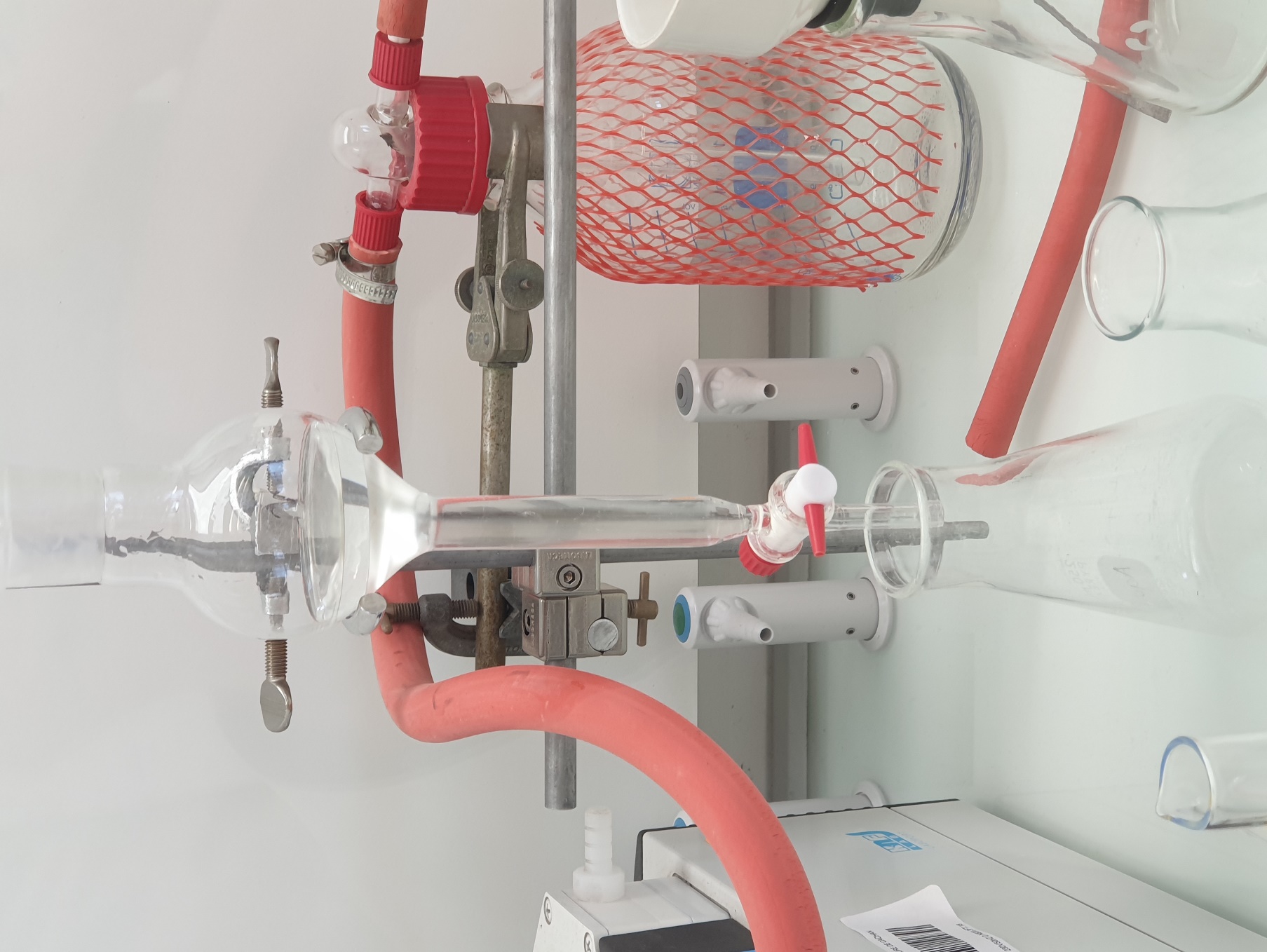 Extraction Liquide-liquide : cas de Cannizzaro
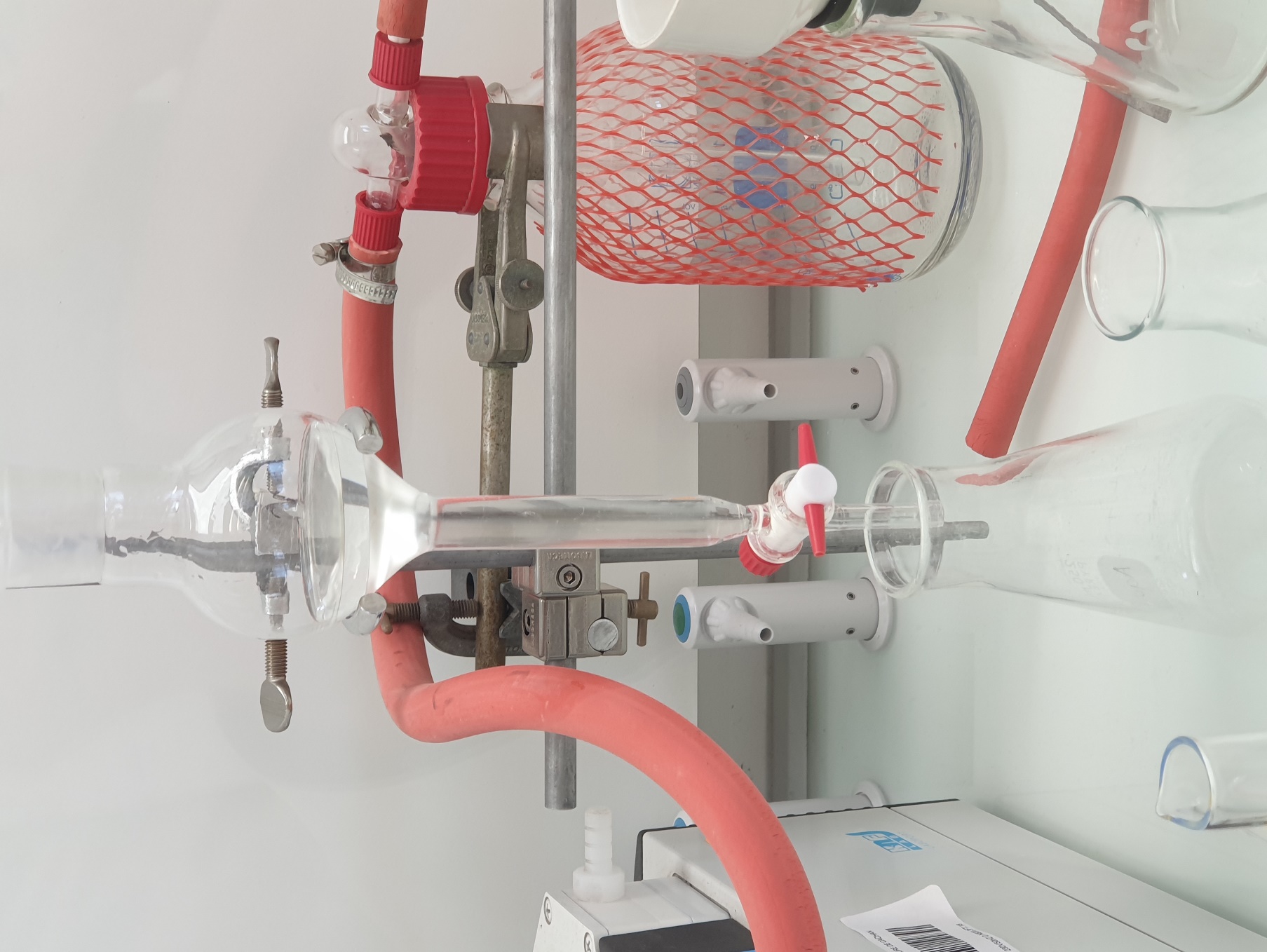 Extraction Liquide-liquide : cas de Cannizzaro
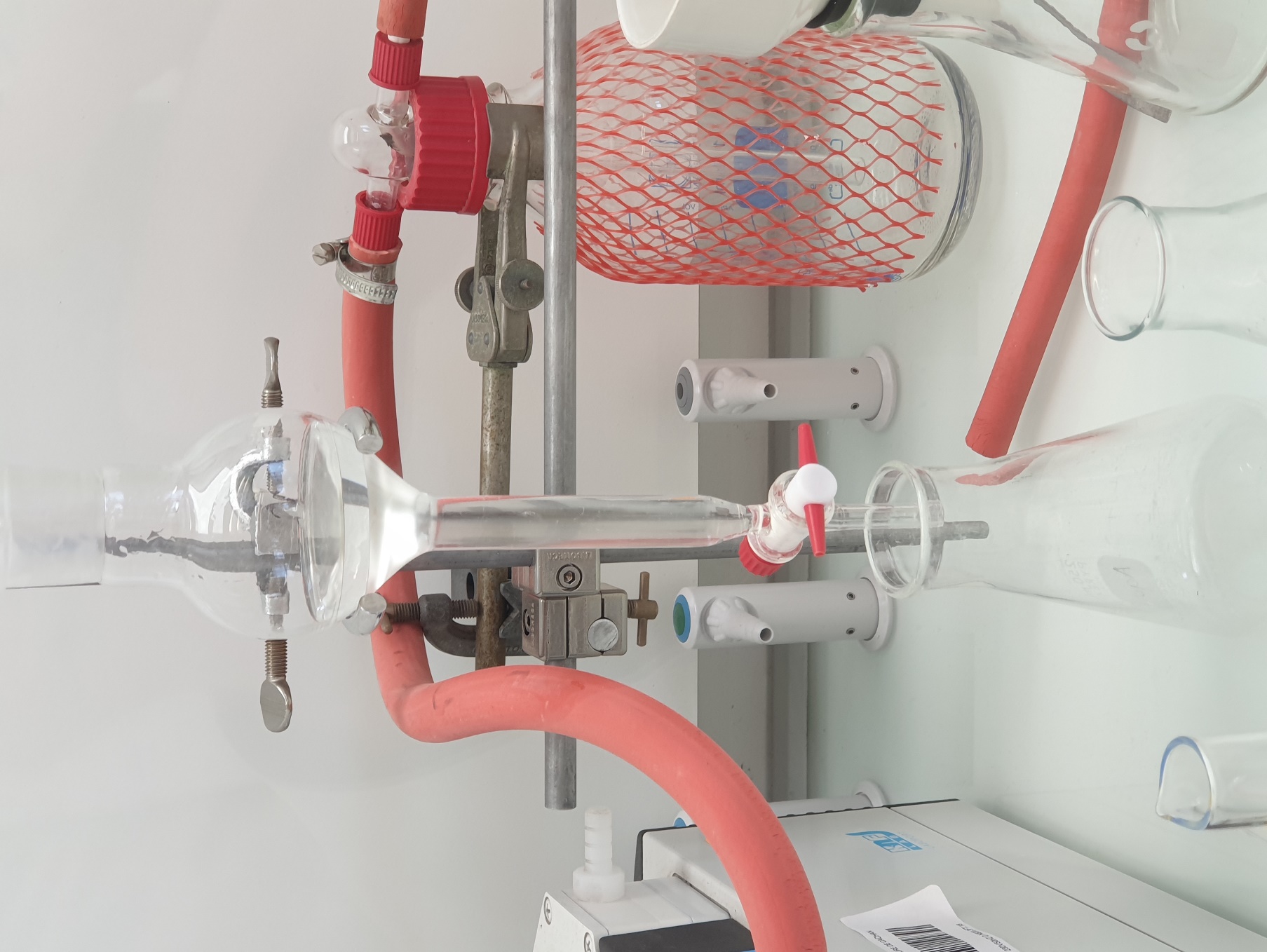 Benzoate dans l’eau
(phase aqueuse)
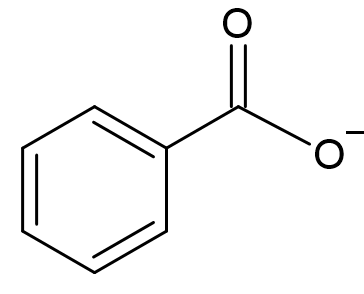 Extraction Liquide-liquide : cas de Cannizzaro
Alcool benzylique dans l’éther 
(phase organique)
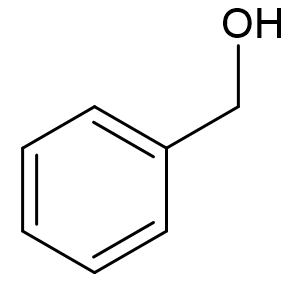 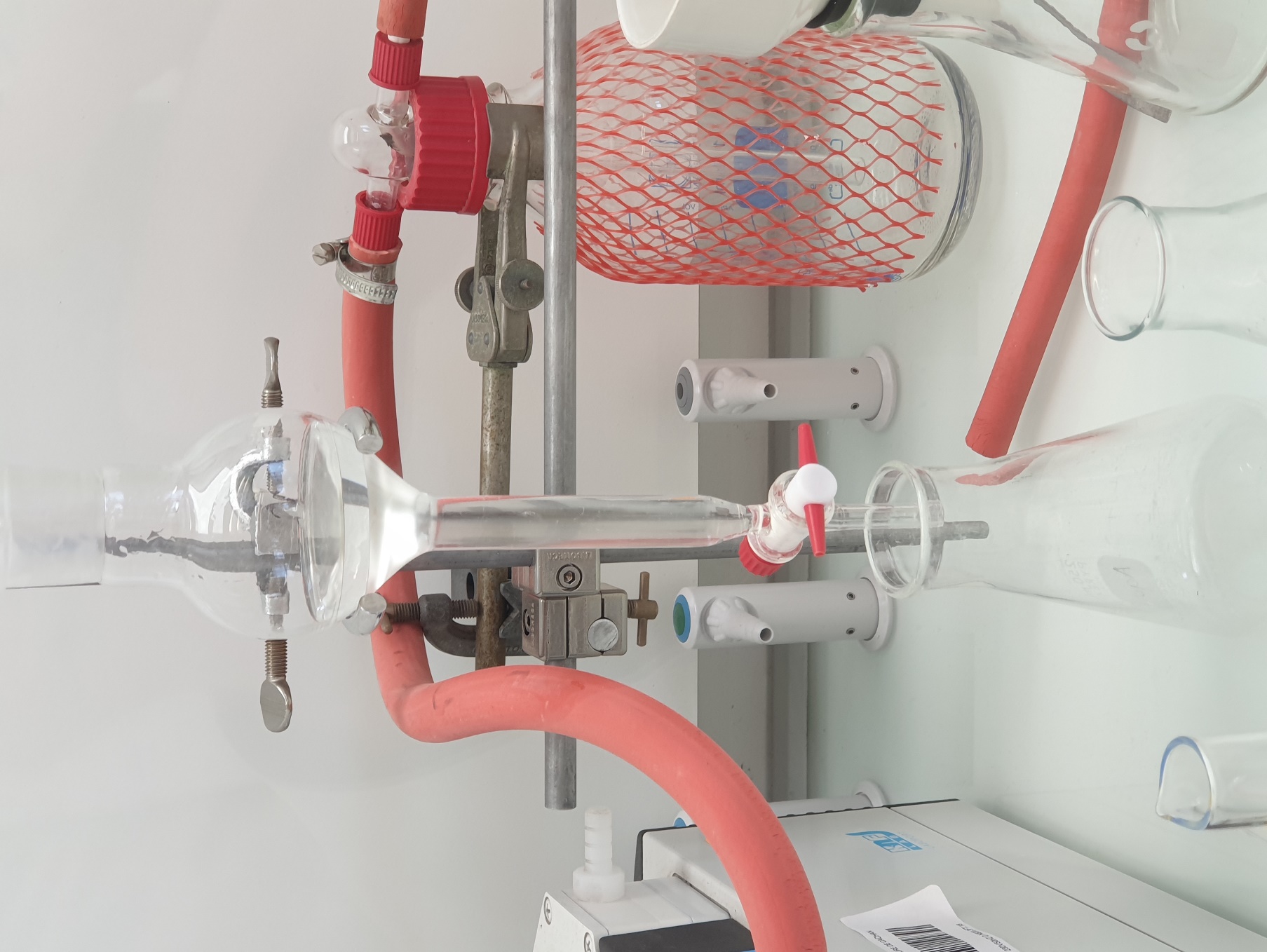 Benzoate dans l’eau
(phase aqueuse)
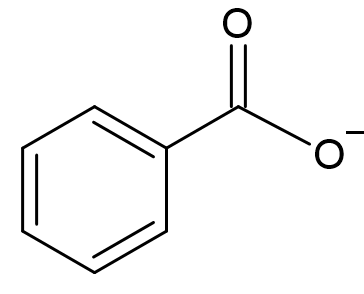 Obtention de l’acide benzoïque
Acide benzoïque
Benzoate
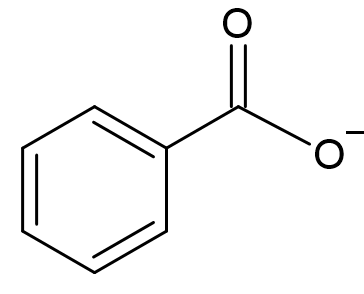 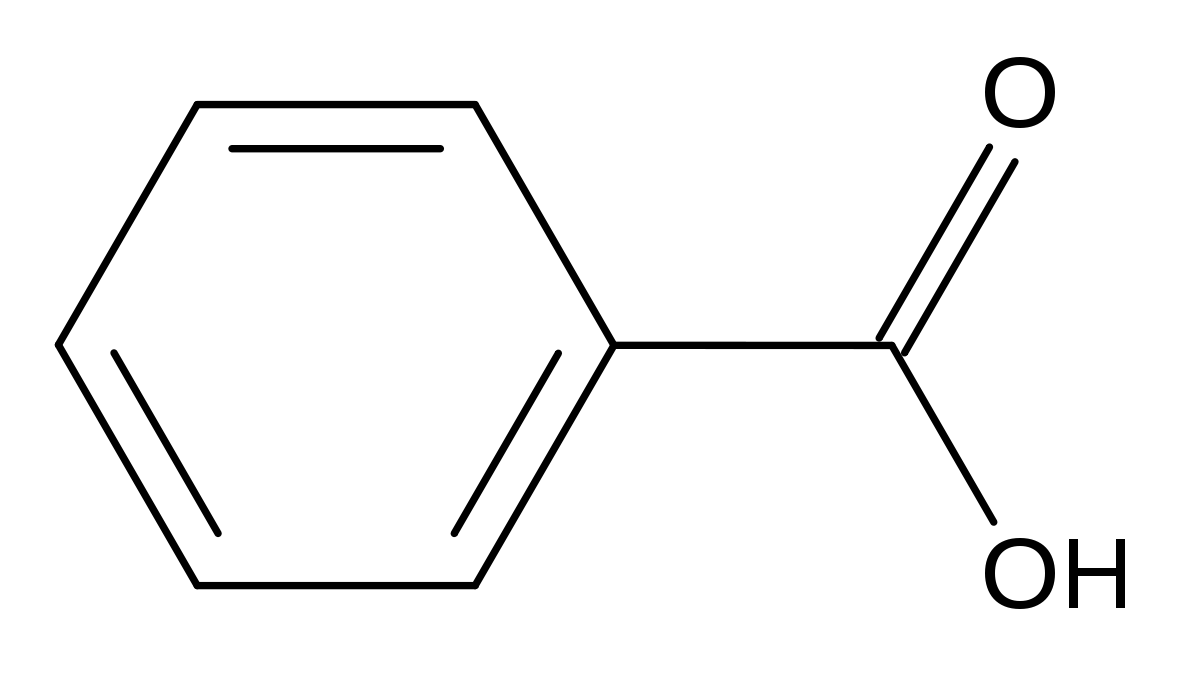 pH
Obtention de l’acide benzoïque
Acide benzoïque
Benzoate
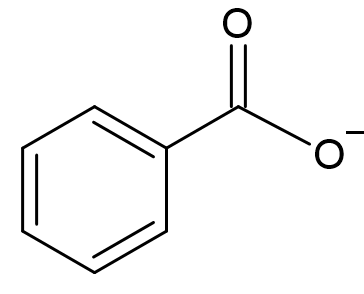 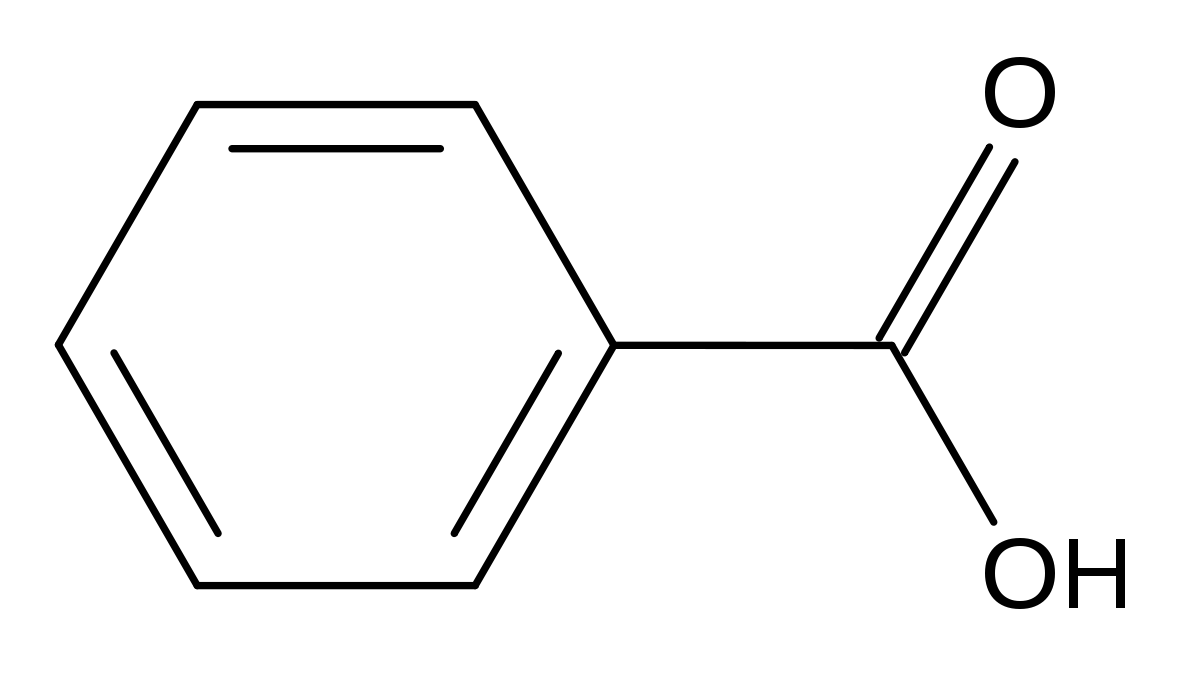 Essorage/Filtration sur Büchner
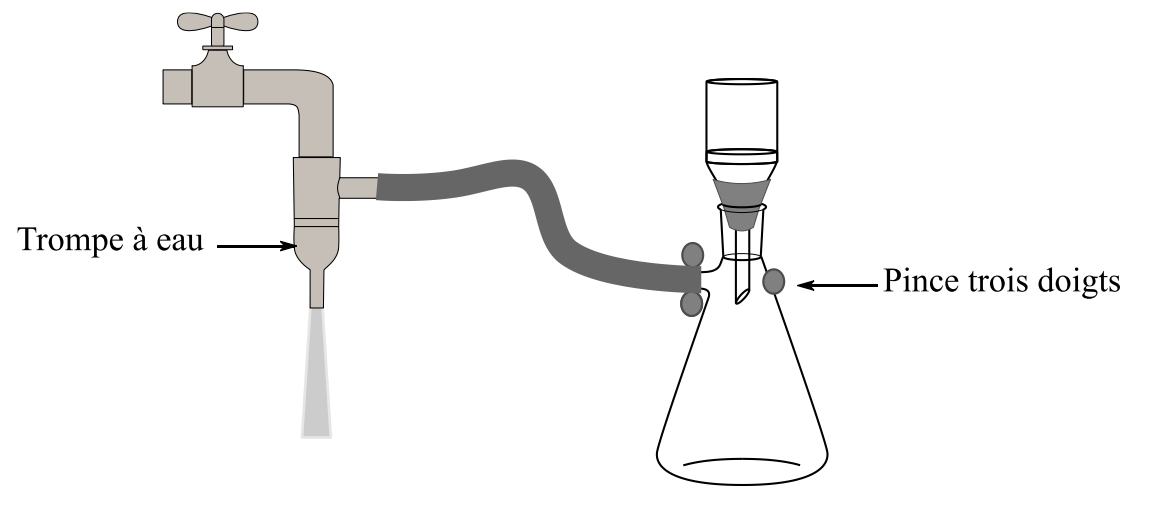 Mélange solide-liquide à filtrer
Papier filtre
Entonnoir Büchner
Vers la pompe
Fiole à vide
Filtrat
Essorage/Filtration sur Büchner
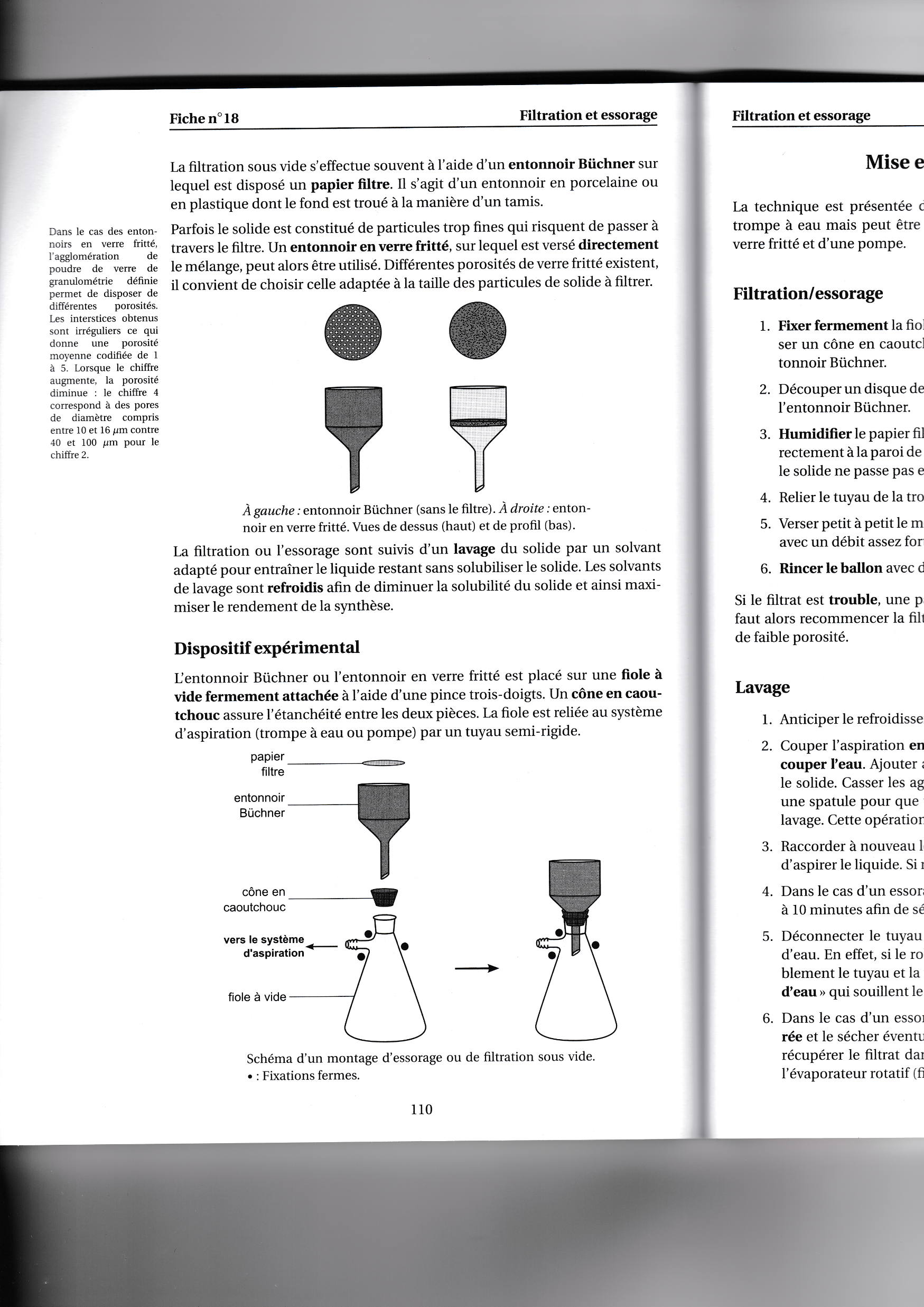 Rappels sur la CCM
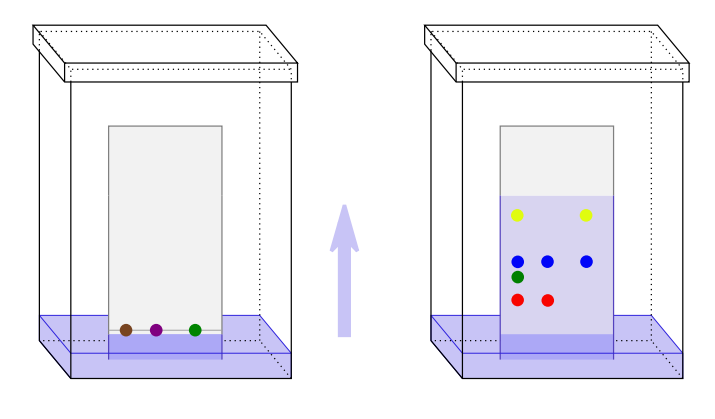 Chromatographie sur Couche Mince
SI
CD.
Benz
Ac
Alc
Chromatographie sur Couche Mince
Front de l’éluant
SI
CD.
Benz
Ac
Alc
Chromatographie sur Couche Mince
Front de l’éluant
Il reste des sous-produits 
 Le solide obtenu est impur !
SI
CD.
Benz
Ac
Alc
Spectre infrarouge
Spectre IR de l’acide benzoïque pur
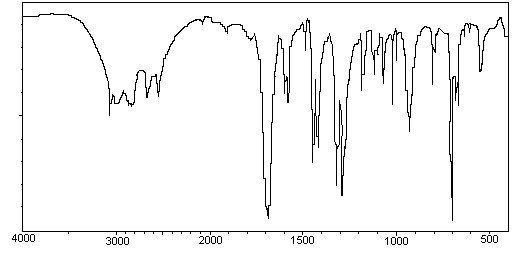 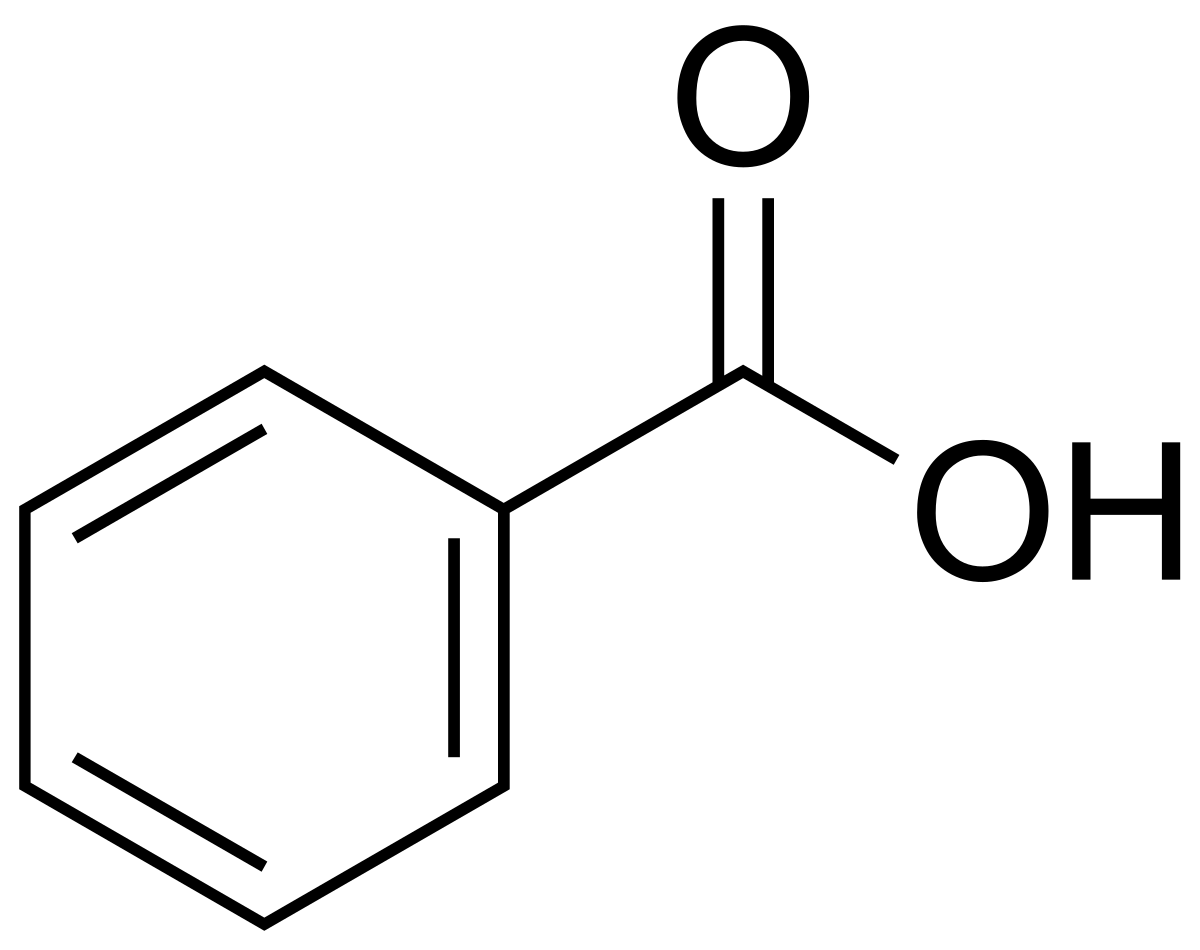 Spectre infrarouge
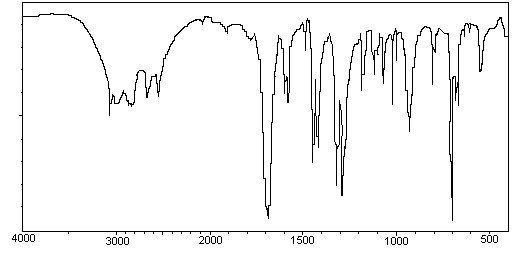 O-H
C=O
acide carboxylique
C=C 
cycle aromatique
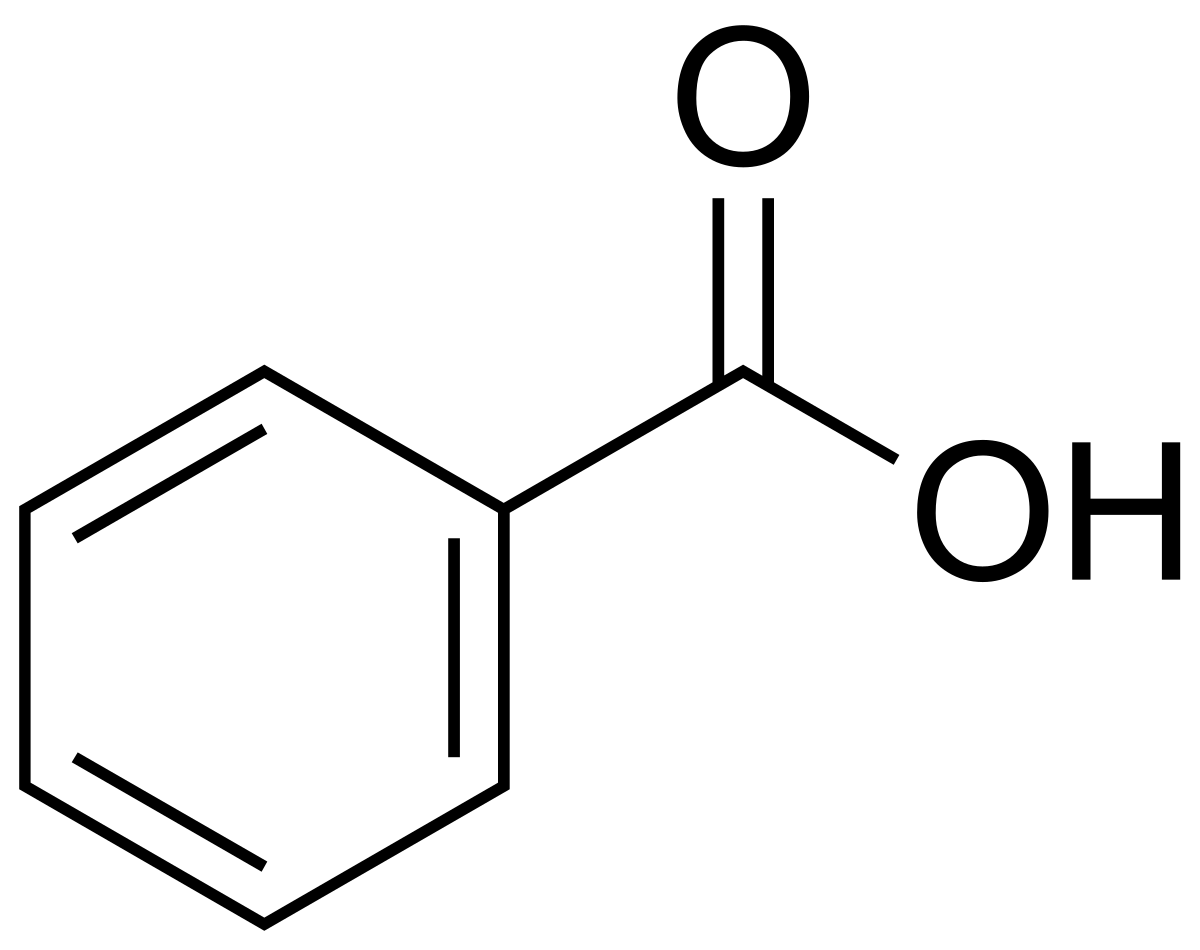 Spectre infrarouge
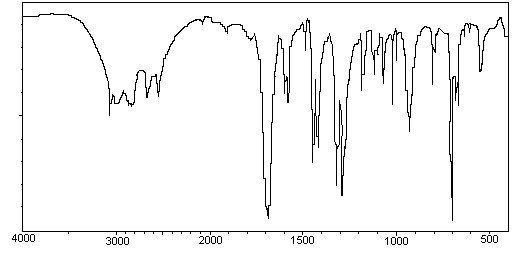 Spectre IR de l’acide benzoïque
Spectre IR de notre produit
Spectre infrarouge
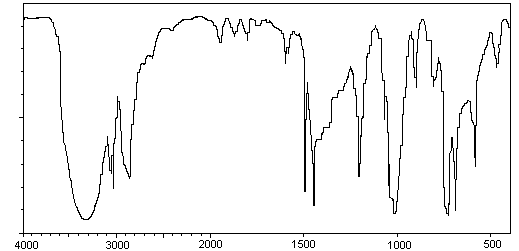 Spectre IR de l’alcool benzylique
Spectre IR de notre produit
Principe de la recristallisation
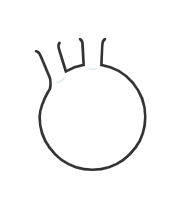 Le solide d’intérêt renferme des impuretés
Principe de la recristallisation
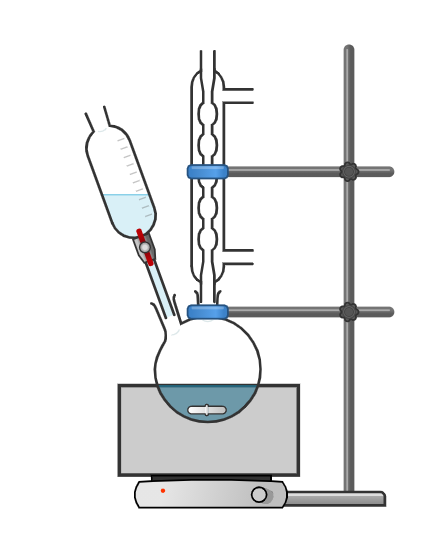 Ajout goutte à goutte du minimum de solvant
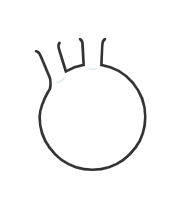 Le solide d’intérêt renferme des impuretés
Solide ET impuretés solubles à chaud
Principe de la recristallisation
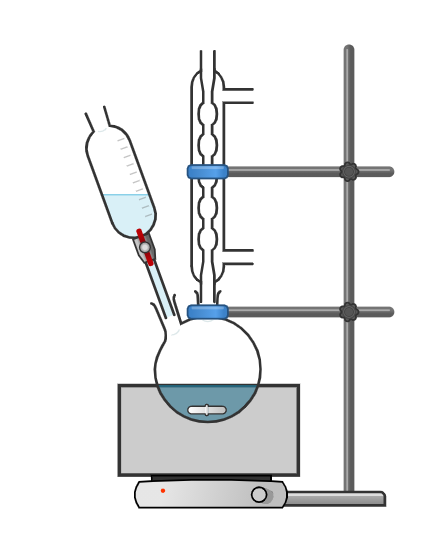 Ajout goutte à goutte du minimum de solvant
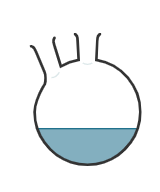 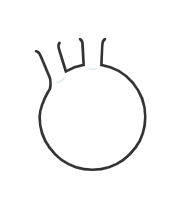 Le solide d’intérêt renferme des impuretés
Solide ET impuretés solubles à chaud
Principe de la recristallisation
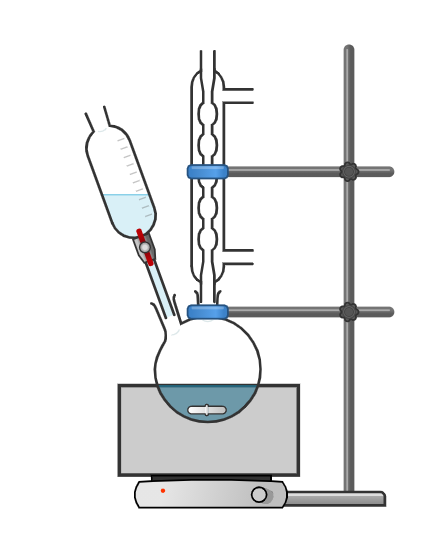 Ajout goutte à goutte du minimum de solvant
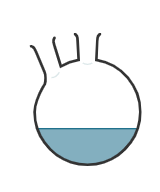 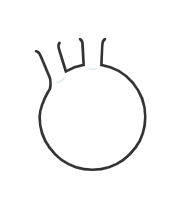 On laisse refroidir LENTEMENT
Le solide d’intérêt renferme des impuretés
Solide ET impuretés solubles à chaud
Principe de la recristallisation
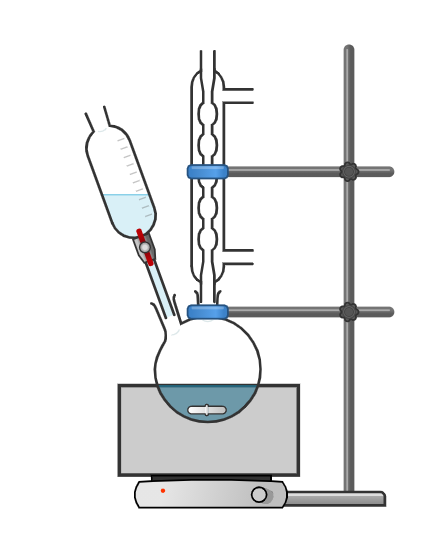 Ajout goutte à goutte du minimum de solvant
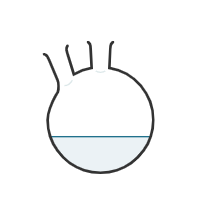 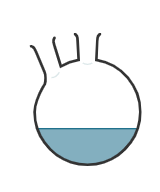 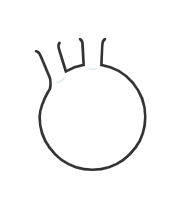 On laisse refroidir LENTEMENT
Solide d’intérêt peu soluble à froid 
MAIS Impuretés solubles à froid 
 Seul le produit d’intérêt recristallise
Le solide d’intérêt renferme des impuretés
Solide ET impuretés solubles à chaud
Principe de la recristallisation
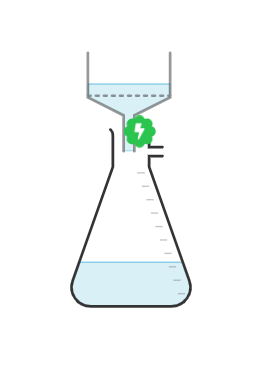 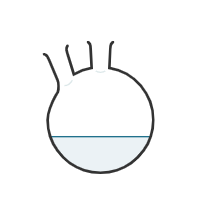 Solide pur !
Extraction Solide-Liquide
Pompe
Solvant + impuretés
Solide d’intérêt peu soluble à froid 
Impuretés solubles à froid 
 Seul le produit d’intérêt recristallise
Recristallisation
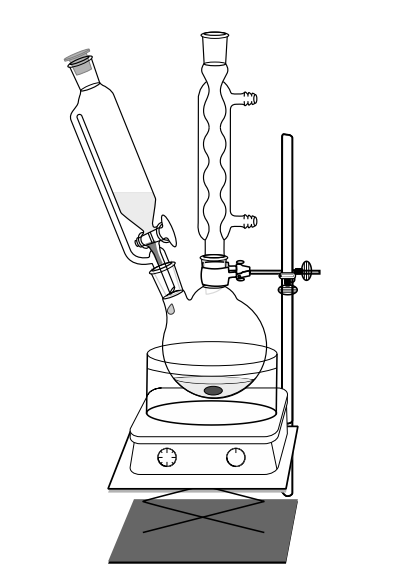 Evaporateur rotatif
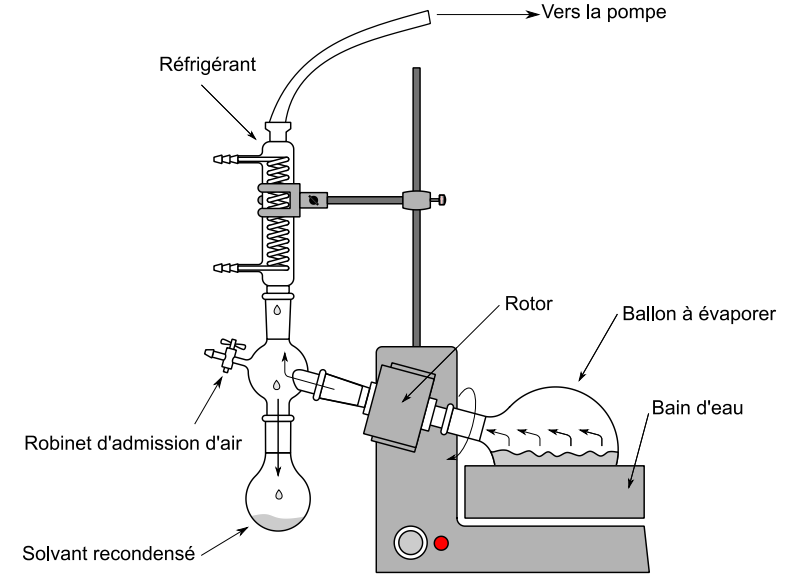 Evaporateur rotatif
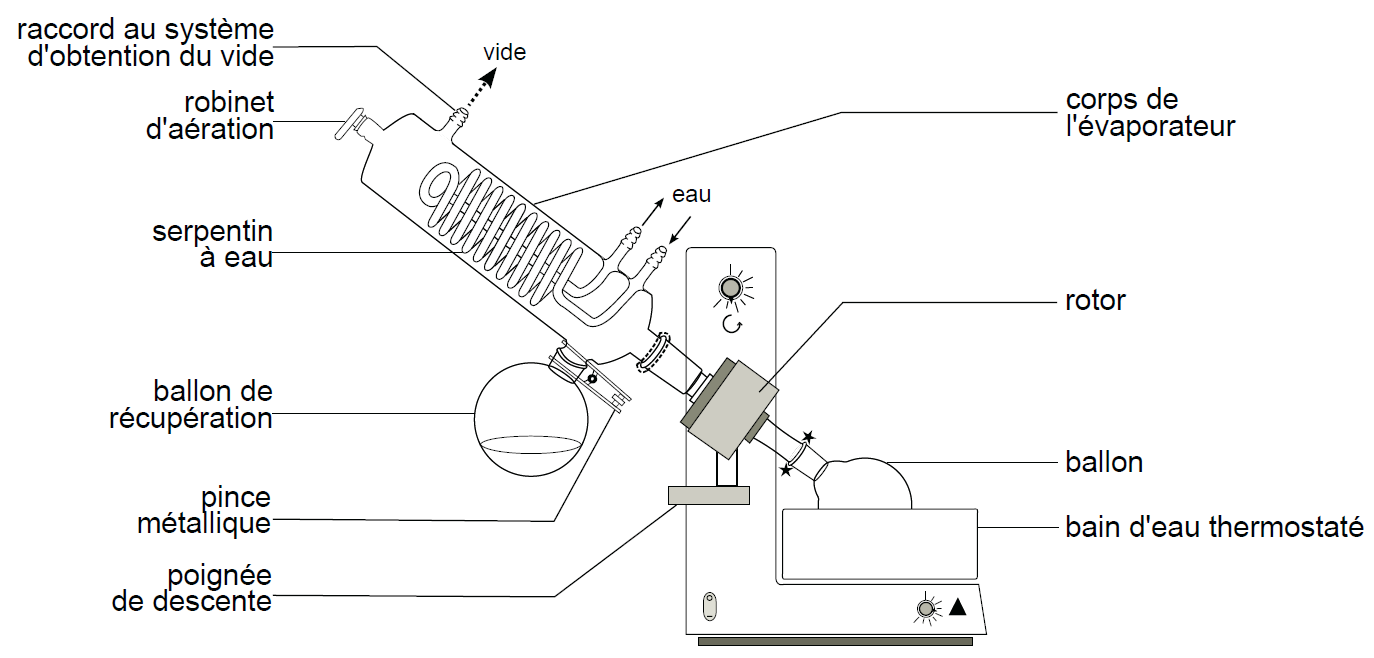